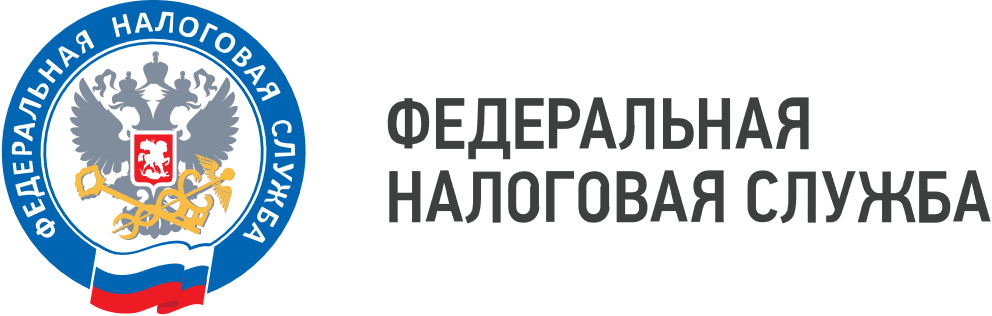 WWW.NALOG.GOV.RU
Кто имеет право и как оформить льготу по имущественным налогам
Имущественные налоги – это обязательные платежи для граждан, владеющих недвижимостью, транспортными средствами и земельными участками. Однако законодательство Российской Федерации предусматривает возможность получения налоговых льгот для определённых категорий населения. Как оформить льготу в 2025 году разъясняет УФНС России по Приморскому краю. 
    Согласно законодательству РФ, основной категорией граждан, обладающей правом на получение льгот по имущественным налогам, являются: пенсионеры; инвалиды I и II групп, а также инвалиды детства; ветераны Великой Отечественной войны и приравненные к ним лица (ветераны боевых действий, участники ликвидации последствий аварии на Чернобыльской АЭС); многодетные семьи (воспитывающие трёх и более детей); Герои Советского Союза, Герои Российской Федерации и полные кавалеры ордена Славы; чернобыльцы и другие пострадавшие от радиационных катастроф; военнослужащие и члены их семей; налоговые резиденты Российской Федерации, проживающие за границей менее 183 дней в календарном году и другие.
    Конечно, это неполный список льготных категорий граждан, ведь помимо федерального законодательства есть региональное и местное, и в зависимости от региона России льготы могут отличаться. Для того чтобы воспользоваться льготами по имущественным налогам, необходимо убедиться, имеется ли у гражданина право на получение льготы. Для этого рекомендуем воспользоваться сервисом ФНС России «Справочная информация о ставках и льготах по имущественным налогам».
     С 2019 года в России действует беззаявительный порядок предоставления льгот по имущественным налогам для физических лиц. Это означает, что гражданам больше не нужно подавать заявление на получение льготы при наличии права на неё.
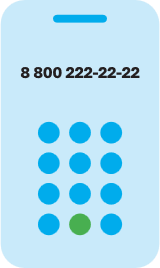 8 (800) 222-22-22
Бесплатный многоканальный телефон контакт-центра ФНС России
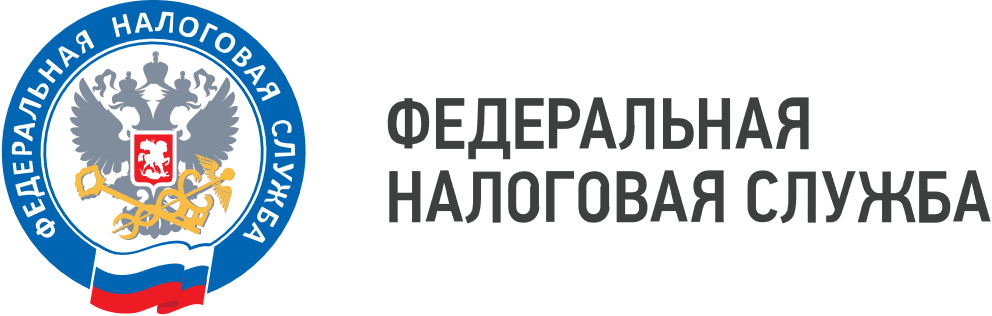 WWW.NALOG.GOV.RU
Налоговые органы самостоятельно применяют льготу на объект с самой большой суммой налога на основании сведений, полученных от других государственных органов и организаций (к примеру, Пенсионный фонд РФ, органы социальной защиты населения). 
Самый удобный способ убедиться в том, что данные о гражданине, имеющем право на льготу, учтены в базах налоговых органов, - воспользоваться сервисом ФНС России «Личный кабинет налогоплательщика для физических лиц». Вход в ЛК ФЛ можно осуществить через мобильное устройство, скачав приложение «Налоги ФЛ». Войти в сервис, воспользовавшись логином и паролем от портала Госуслуги или получив доступ в ближайшем налоговом органе. После входа налогоплательщик сможет увидеть всю информацию об объектах налогообложения, а также примененных к ним льготам. 
Кроме того, уточнить вопрос о применении льготы можно бесплатно, позвонив в контакт – центр ФНС России по единому номеру телефона: 8-800-2222-22-22. Операторы смогут предоставить общую информацию о порядке применения льгот и объяснят дальнейшие шаги, если возникнут дополнительные вопросы. 
      В случае отсутствия у налогового органа информации о праве на льготу нужно подать заявление. Направить заявление в электронном виде, можно воспользовавшись электронными площадками: сайтом ФНС России (сервис «Обратиться в ФНС»), ЛК ФЛ или порталом Госуслуги. Помимо этого, заявление можно направить почтой (заказным письмом с описью вложений), обратиться лично в налоговый орган или в ближайший многофункциональный центр предоставления государственных или муниципальных услуг (МФЦ). Перед подачей заявления необходимо собрать подтверждающие льготу документы, а также иметь при себе документы, удостоверяющие личность. 
     После подачи заявления налоговые органы рассматривают его в течение 30 календарных дней. Если всё оформлено правильно, заявителю будет предоставлена соответствующая льгота с перерасчетом имущественных налогов при их начислении за льготный период.
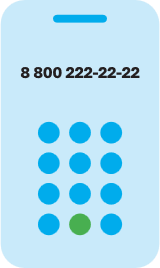 8 (800) 222-22-22
Бесплатный многоканальный телефон контакт-центра ФНС России